NMX Event Classification
Martin Shetty
www.europeanspallationsource.se
9 November 2016
Goals
How many bad?
How are they bad?
Algorithms: keep it simple
Prototype algorithms
Examine individual events
2
Metrics
Domain bounds (span)
Density
ADC integral
Integral normalized
Average value
Weighted average
Difference between X & Y
C-ness & U-ness
3
Integral
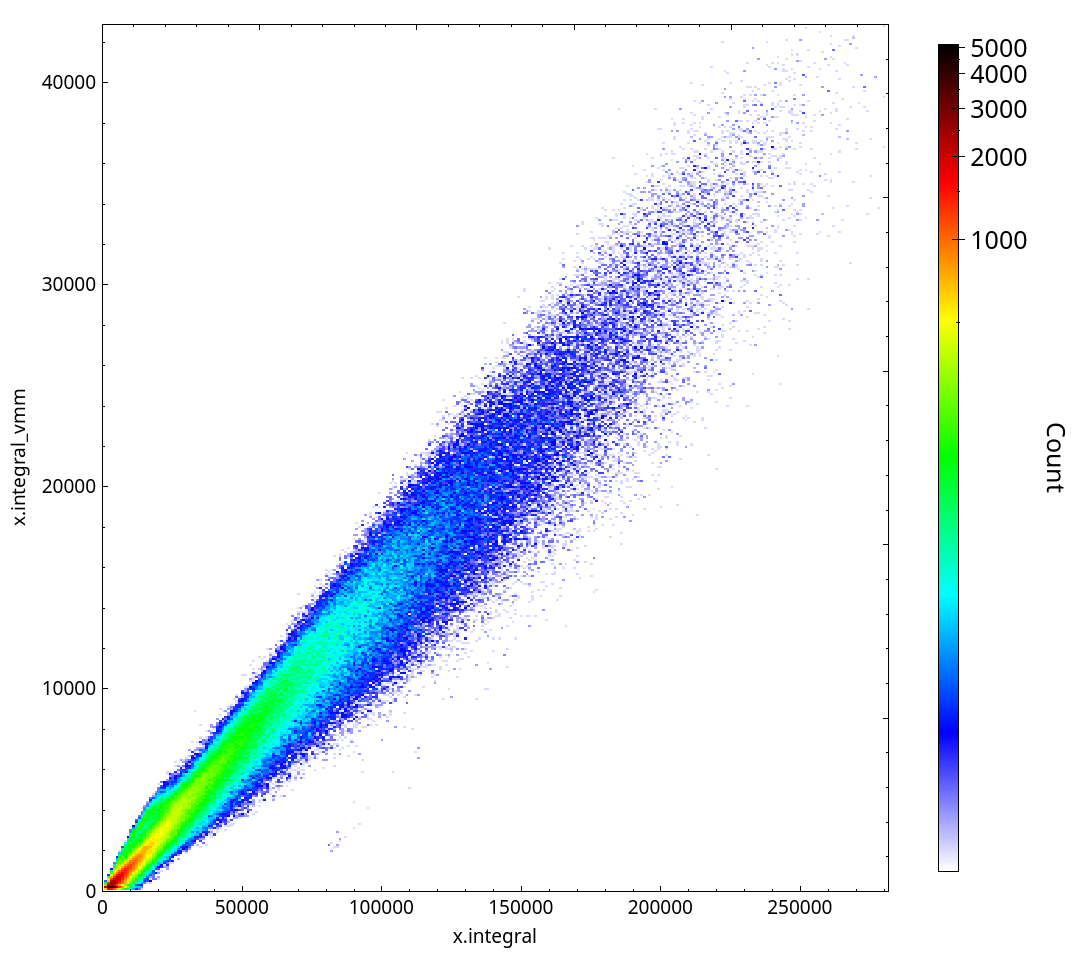 4
Integral
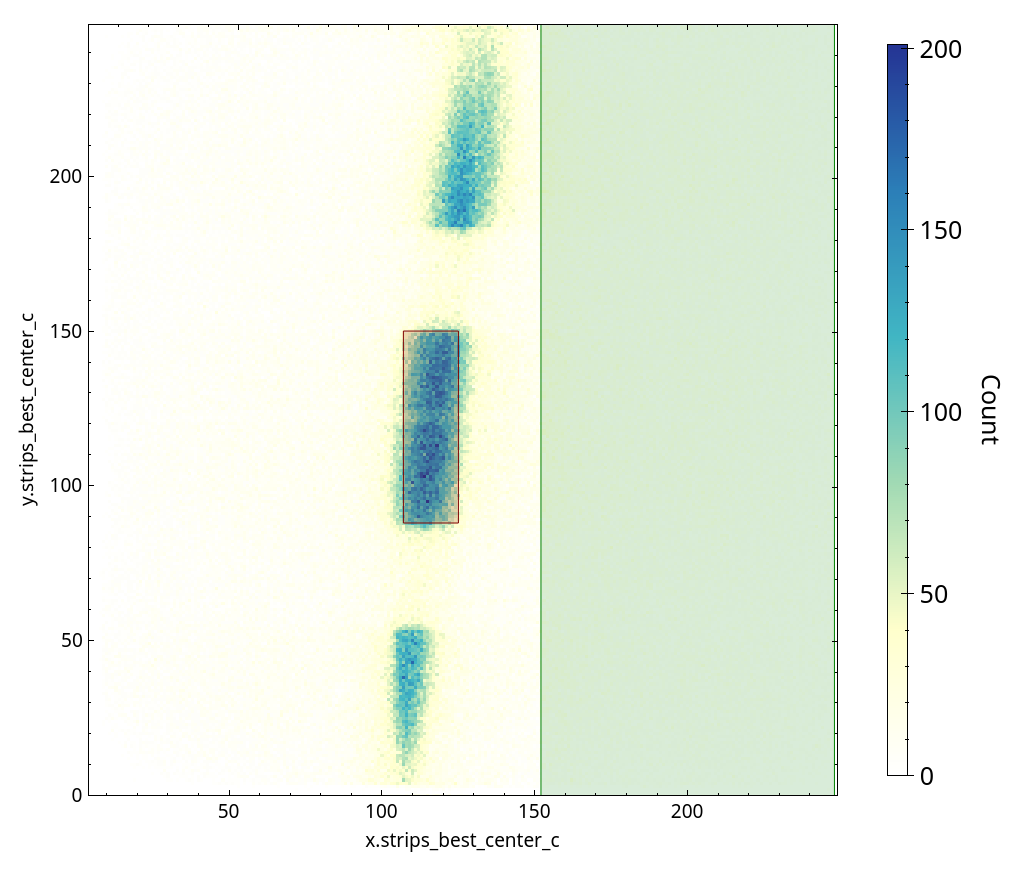 5
Integral
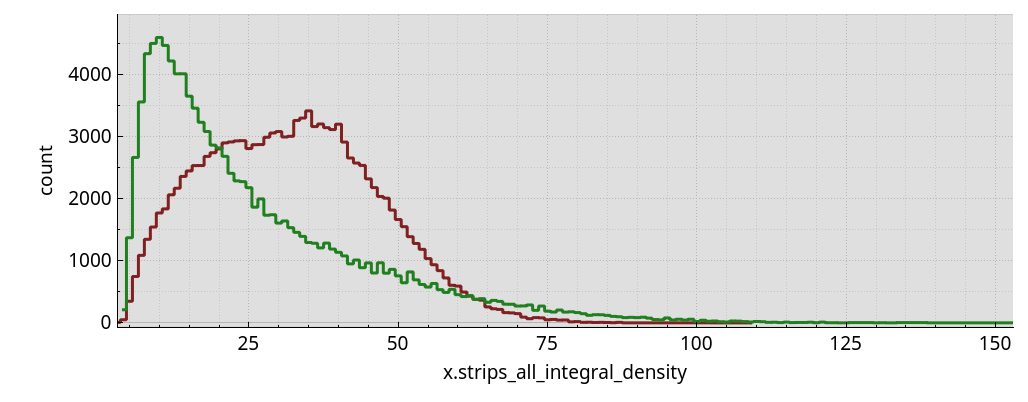 6
Integral
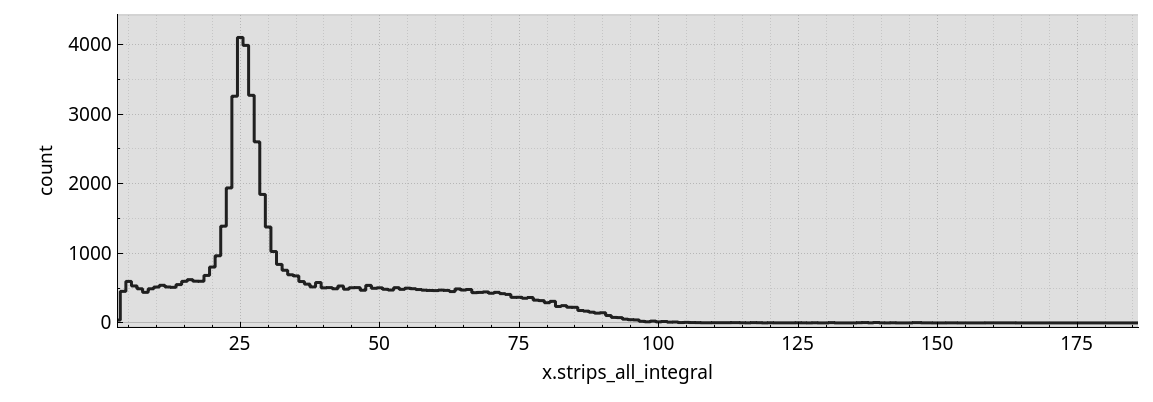 7
Sparseness
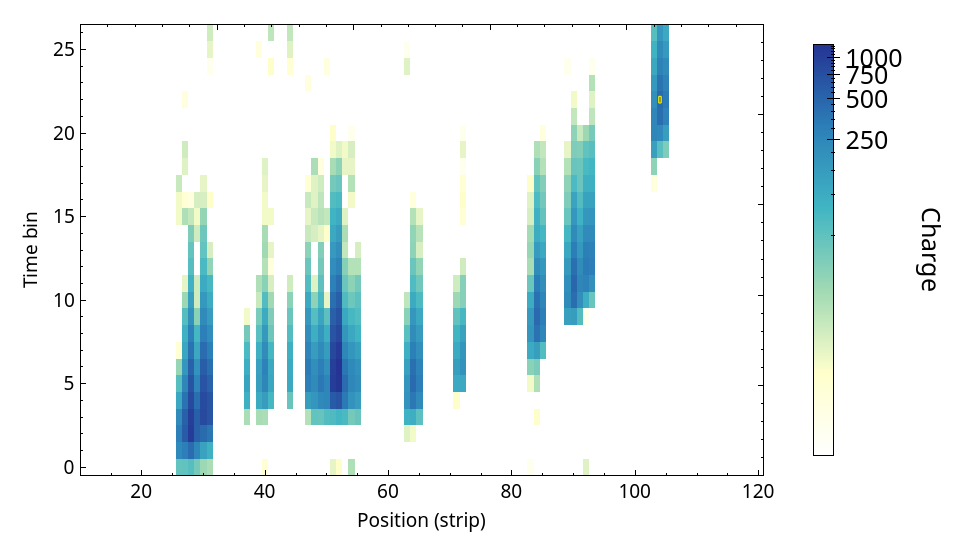 8
C-ness
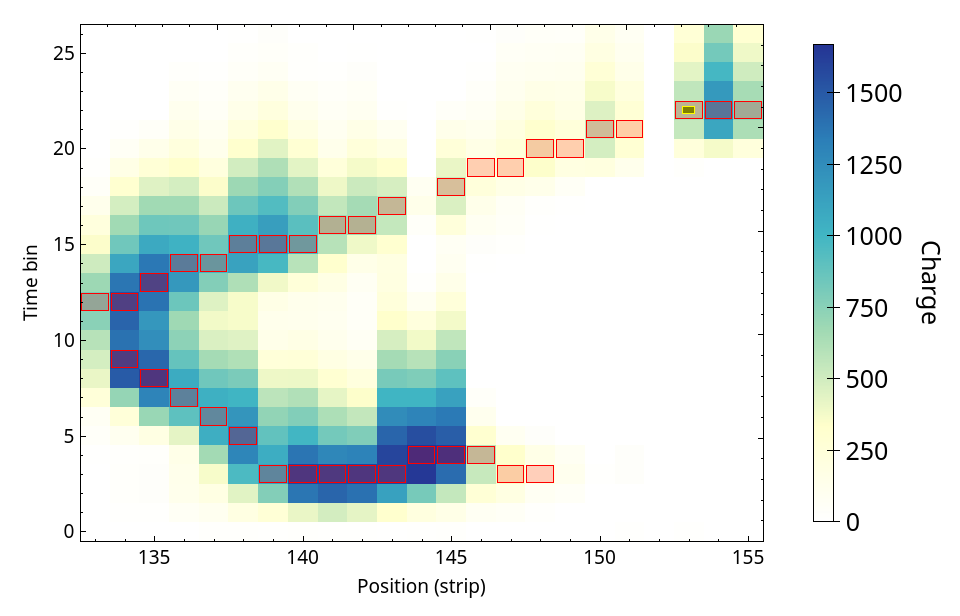 9
U-ness
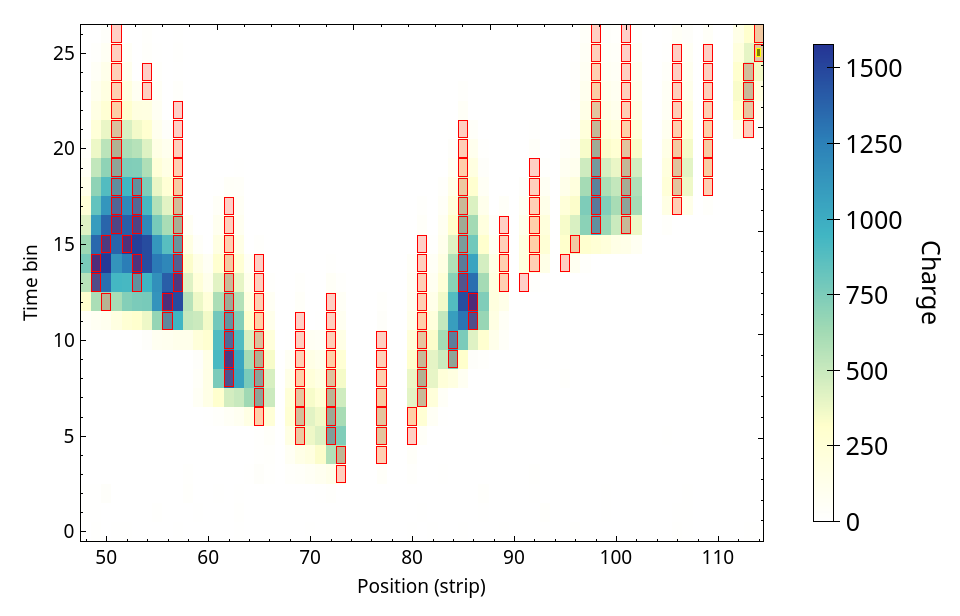 10
Metrics redux
A few hundred and counting…
2 planes (X & Y)
2 perspectives (strips, timebins)
Subspaces: global maxima, local maxima, simulated VMM points, other subsets
Software for viewing correlations between metrics to evaluate their usefulness
11